Гайд: як розробити PR-кампанію з нуля
Гайд по розробці PR-кампані
Гайд
Гайд (guide, гід) - план, керівництво, інструкція, довідник (найчастіше, для початківців), яка описує порядок дій для досягнення якоїсь мети або гід - путівник.

Гайд (в контексті поняття "гід", "направляти") - загальне визначення будь-якої документації, технічної, дослідницької, наукової. 
Термін гайд походить від англійського слова guide - орієнтир, путівник, керівництво.
Гайд будується за логікою смислового руху від загального до конкретного при формуванні списку питань. Поступовий перехід від загальних питань до приватних (або навпаки - від вузьких проблем до узагальнюючим блокам обговорення) дозволяє структурувати знання, створити базу знань у тих, хто знайомиться з Гайдая, формувати базис для подальших питань і дискусії.

Гайд містить в собі структуру інформації. Під структурою маються на увазі межі, або кордону, обговорення досліджуваної теми, всередині яких процес вивчення направляється модератором (автором гайда) для реалізації завдань дослідження.
Завдання гайду:
значно полегшує подальший аналіз даних;

усуває можливі разночтеніея понять і термінів, недотримання логіки процесу;

дозволяє охопити всі теми, які мають безпосередній інтерес;

вносить порядок, чіткість і акуратність в ці дані;

контролює глибину аналізу проблеми.
В основі гарного гайда лежать дві складові
Конкретний алгоритм дій по кроках - наочно показуємо, що користувач повинен зробити для результату. Подробиці дій залежатимуть від рівня знань аудиторії. Чим менше аудиторія знає, тим докладніше гайд.
Конкретний результат - користувач слід інструкції по кроках і отримує результат
Без конкретного результату корисність гайда прагне до нуля.
Гайд
Гайди застосовні там, де можна розбити процес по етапах. 

Гайд - це покроковий рецепт конкретного результату.
Важливо запам'ятати: 
якщо ви не визначите аудиторію гайда, можете взагалі нічого не писати, тому як даремно витратите час. Подумайте про те, хто ваш читач, і пишіть для нього. 
Гайди для новачків і просунутих пишуться по-різному.
ПР-кампаніяПР-кампанія
ПР-кампанія - це ряд методів, які ви впроваджуєте по вибудованій вами стратегії, за допомогою певних інструментів, щоб досягти конкретної PR-цілі.
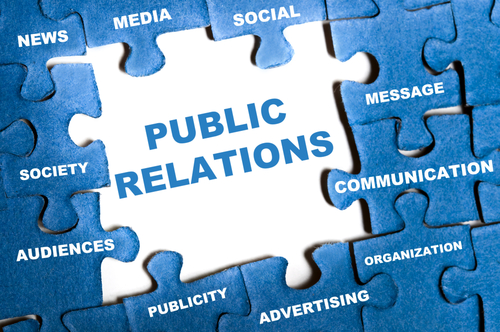 PR-кампанія – це система
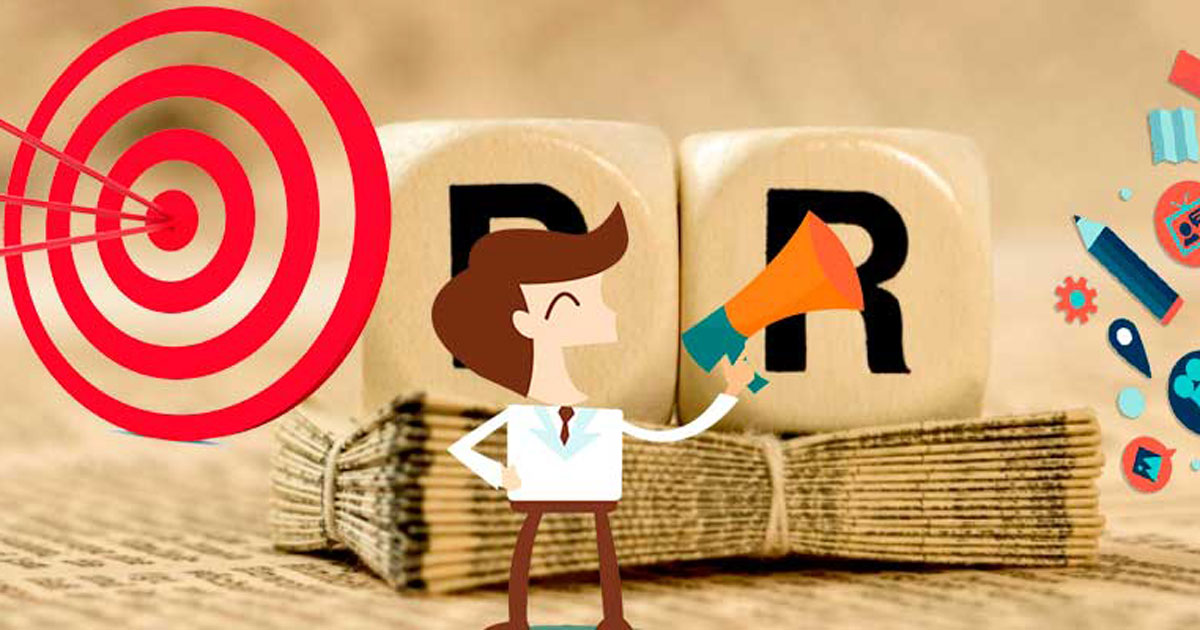 PR-кампанія – це система, ланцюжок, де всі складові міцно пов’язані між собою. Якщо ви не заповнюєте простір потрібною інформацією або робите це з перебоями, аудиторія заповнить цю прогалину самостійно.
Стратегія і тактика
В організацій зазвичай є свій стратегічний план (особистий «щоденник»), за яким вони працюють, отримують прибуток, соціальне схвалення, впроваджують свої продукти і т.д. У PR-менеджера повинен бути PR-план, що не йде врозріз з основною стратегією, однак дотримуйтеся agile-підходу (тобто гнучкості).
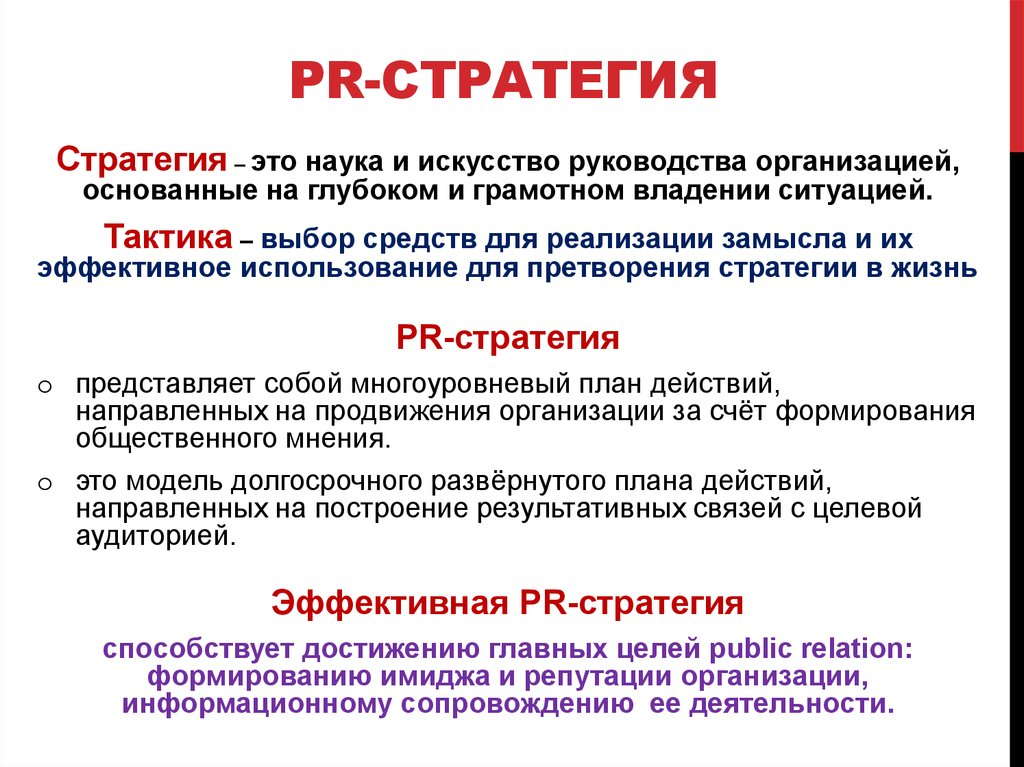 PR-план
Как подготовить PR-план
https://yudjes.com/ru/blog/kak-podgotovit-prplan-art4689
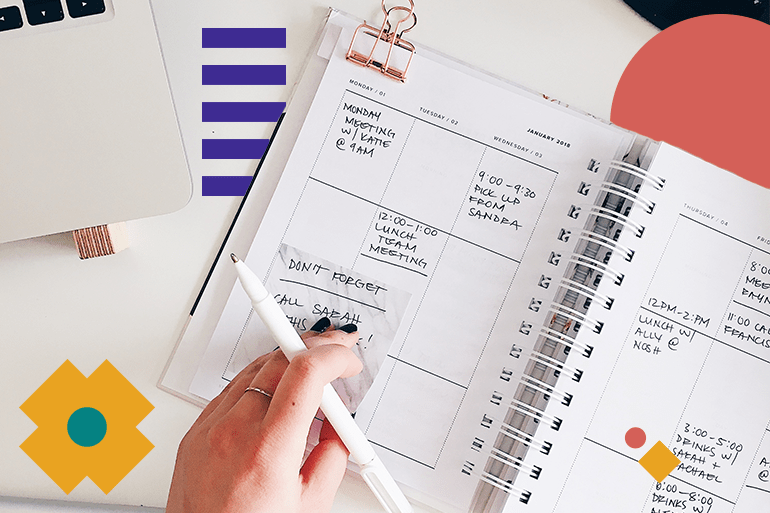 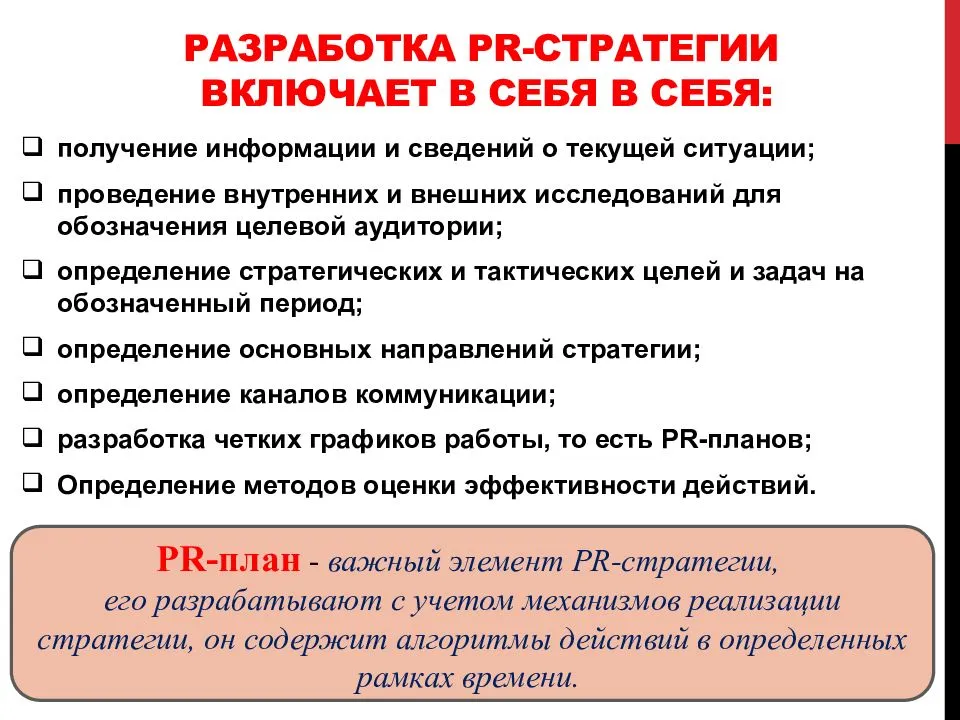 Пункти PR-кампаніїПроблематика.
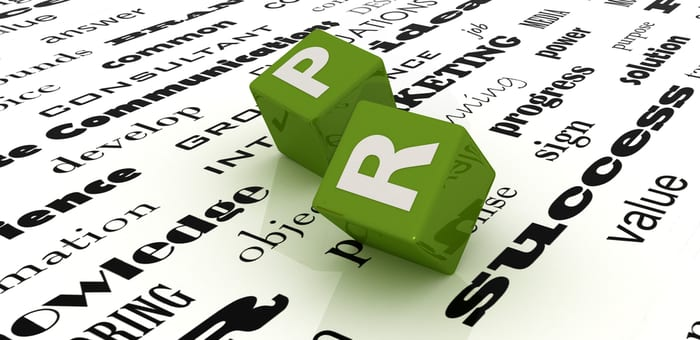 1. Проблематика.
Існує  2 шляхи, як зрозуміти, за що братися:
Якщо ви готуєтеся до важливої ​​події у вашій організації (великий форум, вихід на іноземний ринок, аварія на виробництві) – ви вже знаєте, куди спрямувати свої зусилля. Не забувайте при цьому займатися і поточною PR-роботою.
Поспілкуйтеся з керівником, своїми колегами, запитайте думку клієнтів (проведення соц.опитування, збір думок і аналіз вашої репутації в соцмережах, експеримент у польових умовах) і проаналізуйте, де прогалина у вашій компанії.
Дізнатися думку потрібної аудиторії можна і без великого бюджету: для цього існують Google-форми, соц.опитування, експерименти і спостереження. Поставте об’єктивний діагноз.
Пункти PR-кампаніїМета.
2. Мета.
Важливо вміти правильно ставити мету. Фундаментальну, яка, за принципом доміно, спричинить за собою рішення і інших другорядних проблем.
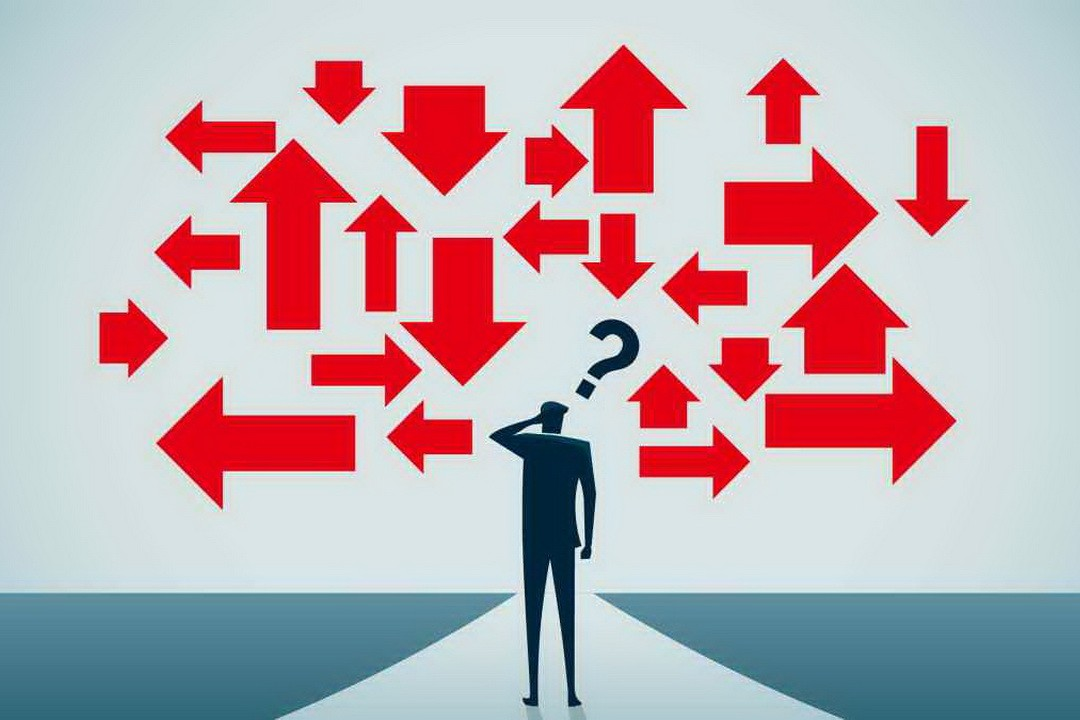 Пункти PR-кампанії  Цільова аудиторія..
Тут часто трапляються помилки. Буває складно точно визначити ЦА або дати їй повну характеристику, розділити на сегменти або визначити її потреби. Спробуйте дійсно заглибитися в світ тих, для кого ви все це робите.
Дізнайтеся про свою аудиторію більше, ніж коли-небудь!

Пам’ятайте, що, чим вужче окреслена ЦА, тим точніше ви пропишете кампанію саме для неї, і тим кращим буде результат.
· вік;
· стать;
· географія;
· рід діяльності;
· дохід;
· сімейний стан;
· філософія і принципи життя (не 100% метод, але спостерігайте за ЦА у соц.мережах) ;
· цінності;
· інтереси, що стосуються вашого продукту;
· додаткові інтереси і сфери, де ще можна зустріти вашу ЦА – куди вона ходить обідати, де відпочиває і т.д .;
· ссихотипи ЦА: консерватори, новатори, експериментатори (є різні типології, почитайте про це) – від цього залежить, як ваша ЦА купує, що для неї є пріоритетним.
Пункти PR-кампанії  Написання плану
Як перед написанням книги ми складаємо план, так і перед розробкою PR-кампанії ми готуємо «карту», ​​по якій легше продумувати повний сценарій. 
Формуємо цілісне бачення і стратегію.
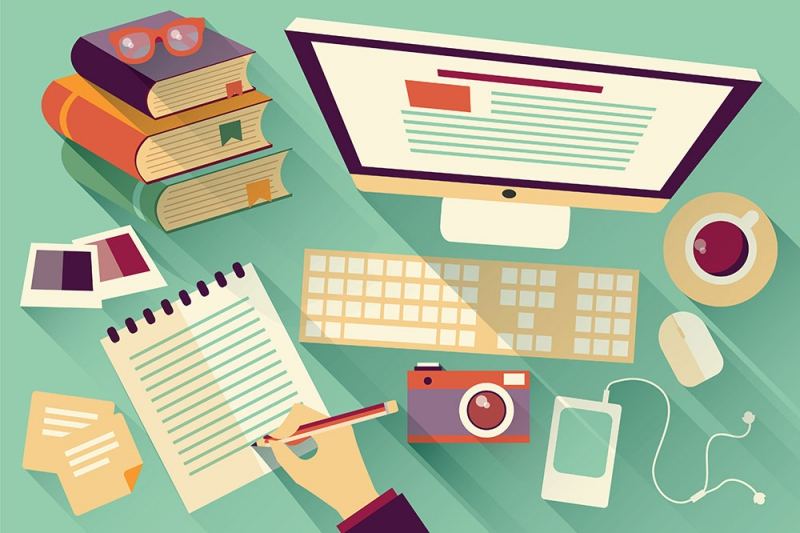